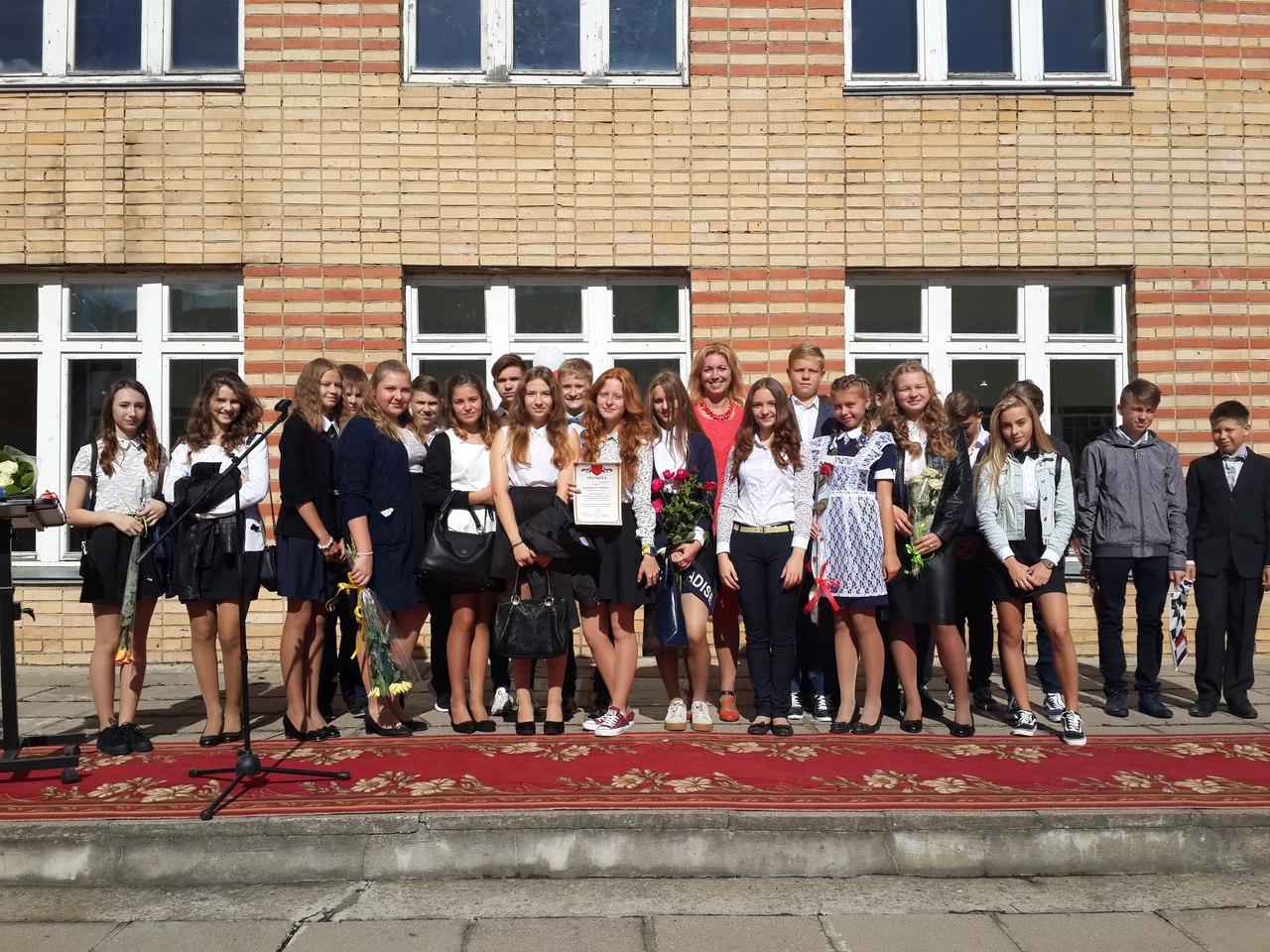 Обособленные определения и приложения
Найти соответствия
__ а) Настало утро, серенькое, тёплое. __ б) Вскоре вышла и хозяйка, женщина пожилых лет. __ в) Трава, сгибаемая ударами ветра и дождя, ложилась на землю. __ г) Оглушённый падением, Григорий еле поднялся на ноги. __ д) Талантливый артист, он всегда пользовался успехом у зрителей. 
1. приложение, стоящее после определяемого слова 2. определение имеет добавочное обстоятельственное значение. 4. два нераспространенных определения, стоящих после определяемого слова 3. распространенное определение, стоящее после определяемого слова 5. приложение, относящееся к личному местоимению
В каких предложениях причастные обороты необходимо обособить?
Укажи причину обособления: 
1 — стоит после определяемого слова; 
2 — имеет добавочное обстоятельственное значение; 
3 — относится к личному местоимению. 
а) Под ногами шуршат жёлтые листья покрывающие густым слоем дорожку. б) Кажется, что величаво приосанившийся курган караулит степь. в) В воздухе стоял морозный блеск захватывающий при ды хании горло. г) В зеркальных окнах башни пылало только что подняв шееся солнце. 
д) Окутанная мглистым утренним воздухом. Москва слабо серебрилась под крылом самолёта. 
е) Волнуемый воспоминаниями я забылся тяжёлым сном.
Какие предложения осложнены обособленными определениями? Расставь знаки препинания в этих предложениях.
а) Мягко похрустывая пухом рассыпается под ногами снег. б) Голос его был тих вкрадчив и неуверен. в) Нестройные но воодушевлённые звуки понеслись по роще. г) Дождь нудный и бесконечный всё ещё лил и лил. д) Гроза медленно накоплявшаяся за весь этот жаркий день разразилась с необыкновенной силой. е) Сначала они только молча разглядывали беспомощную пугливо озиравшуюся по сторонам девушку.
Отметь предложения, в которых допущены пунктуационные ошибки. Исправь их.
а)И снился мне, сияющий огнями вечерний пир в родимой стороне. б)Между тем мне, одетому всё ещё по-московски, сделалось жарко. в)И глаза его маленькие и светлые, остро поблёскивали в глубоких глазницах. 								г)Свернувшаяся от мороза листва, шуршит под ногами. д)Утомлённый утренней прогулкой я медленно брёл по аллее сада. е)Но всё-таки мы, охотники, не очень боимся встречи с хозяином леса. 									ж)Не стану описывать всех рыболовных приключений, происшедших со мною на причале, и, оказавших на меня такое сильное воздействие. 
з)Три дня кряду моё внимание привлекала эта коренастая, плотная фигура и лицо восточного типа обрамлённое красивой бородой. и) Мне человеку в костюме босяка трудно было вызвать его на разговор.